H2O2 termelő és bontó enzimek alkalmazása bioszenzorokban
Készítették: 	Futó Máté		Kovács Gábor		Kömüves János		Sípos Rebeka
Bevezetés
Egyre terjedő felhasználás:
Elektródok
Élelmiszeripar
Textilipar
Glükóz-oxidáz
Termelése fermentációval
Ipari léptékben gombatörzsekkel tenyészthető:
Aspergillus niger
Penicillium amagasakiense
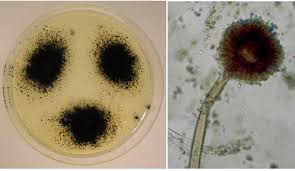 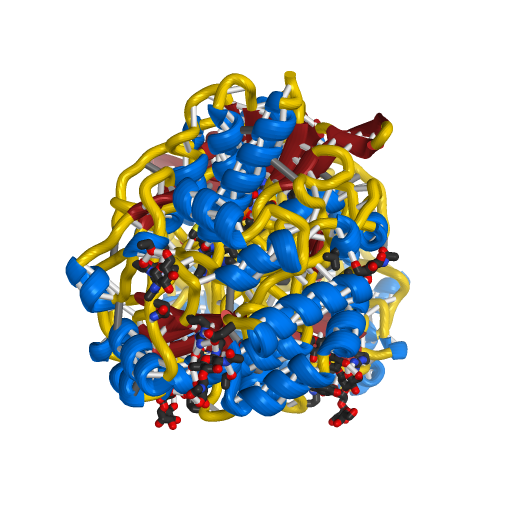 Felépítése
Flavoprotein
160 kDa molekulatömegű homodimer glikoproteinek
Alegységenként egy nem kovalensen kötött FAD kofaktor molekula
Alegységek szétválása csak denaturáló körülmények között lehetséges, és a FAD koenzim elvesztésével jár együtt
A két törzs által termelt Glökóz-oxidáz enzimek 81%-os szekvencia-hasonlóságot mutatnak
Aspergillus niger által termelt
10–16% mannóz-típusú szénhidrát-tartalom
Katalizált reakció
β-D-glükóz oxidációját katalizáljal δ-glükonolaktonra és Hidrogén-Peroxidá. A δ-glükonolakton ezt követően glükonsavvá hidrolizál.
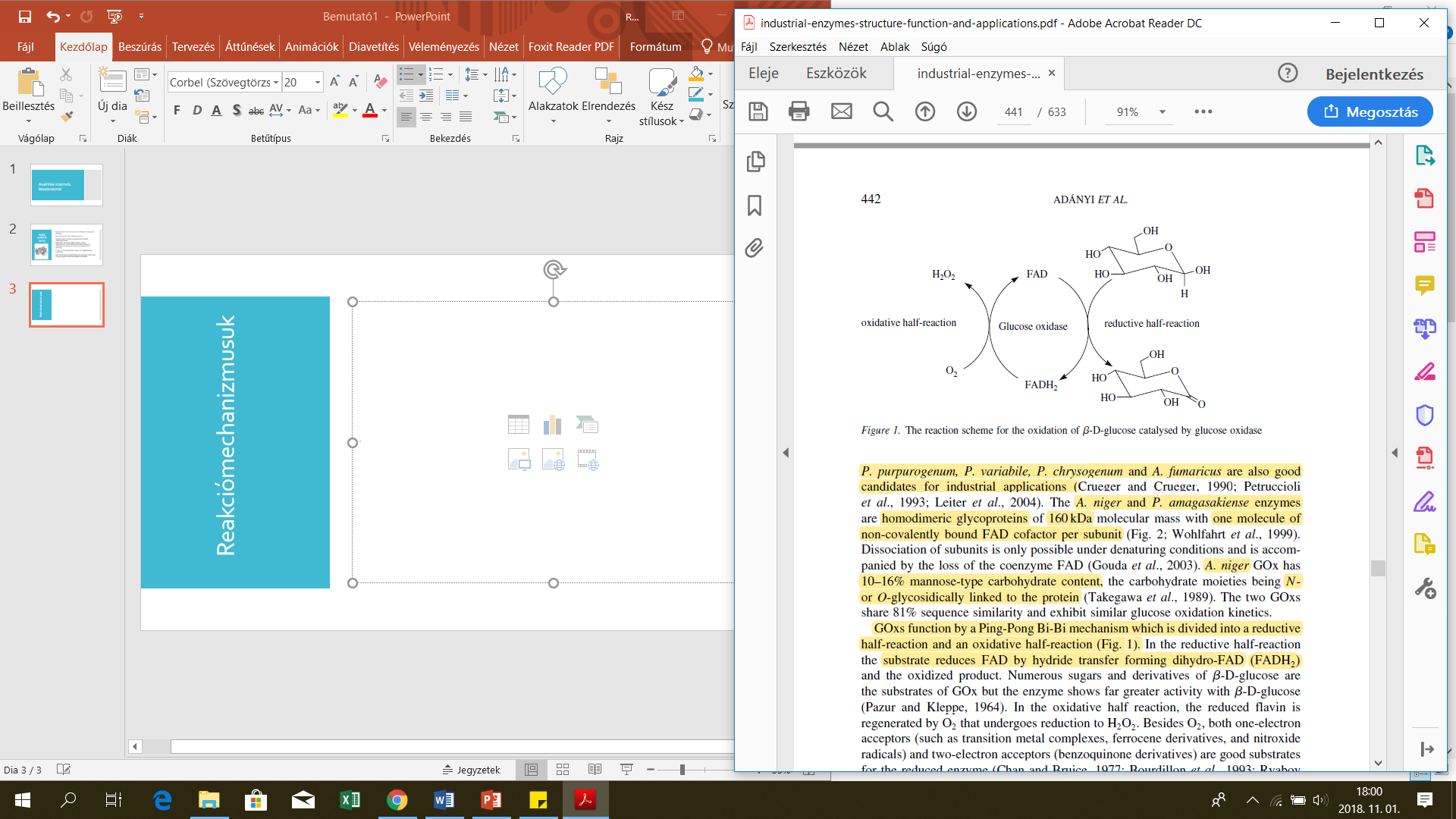 Katalizált reakció, mechanizmus
Ping-Pong Bi-Bi mechanizmus
reduktív félreakció
a szubsztrát redukálja a FAD-ot FADH2-vé emellett oxidált termék keletkezik
oxidatív félreakció
egy oxigén molekula regenerálja a FADH2 FAD-dá miközben H2O-vá redukálódik
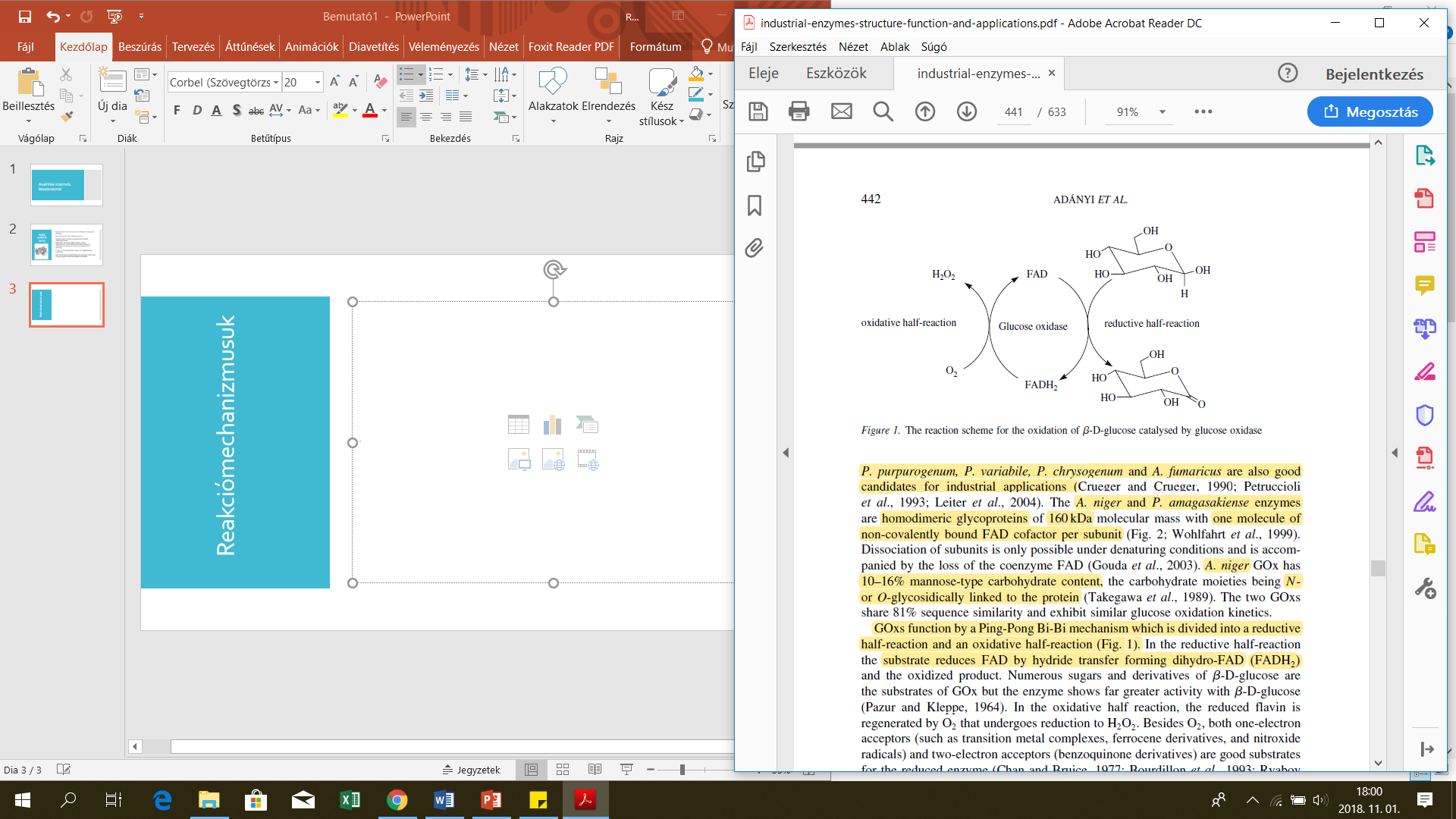 GOx-alapú bioszenzorok
A többi oxidázhoz képest olcsók
Alkalmazása:
Tű típusú bioszenzorok
FIA (Flow injection analysis) áramlás injekció-analízis
Mikrodialízis mintavételi technikák
Felépítésük: 
Egyrétegű enzim elektródok
Mikrodializáló szondához közvetlenül csatlakoztatott mikro-detektor
Általában immobilizált enzimek
Multienzim GOx bioszenzorok
Különböző mono- di- és poliszacharidok gyors és olcsó meghatározására alkalmas módszerek. Azért nevezzük multienzimes eljárásnak, mert többféle, akár egymástól függetlenül, akár szinergikusan működő enzimeket közösen immobilizálunk.
Maltóz: amiloglükozidáz és GOx  koimmobilizálása  glutáraldehiddel protein membránon

Laktóz: β-galaktozidáz, GAOx és GOx  immobilizálása triacetát-cellulózmembránon

 Szukróz és teljes D-glükóz: Invertáz, mutarotáz, GOx 

Keményítő: Amilogkükozidáz és GOx  Pt elektródra rögzítve, α-amiláz oldatban

 Glükozinolátok: Mirozináz és GOx  DO elektródon
Glükóz-oxidázok felhasználása
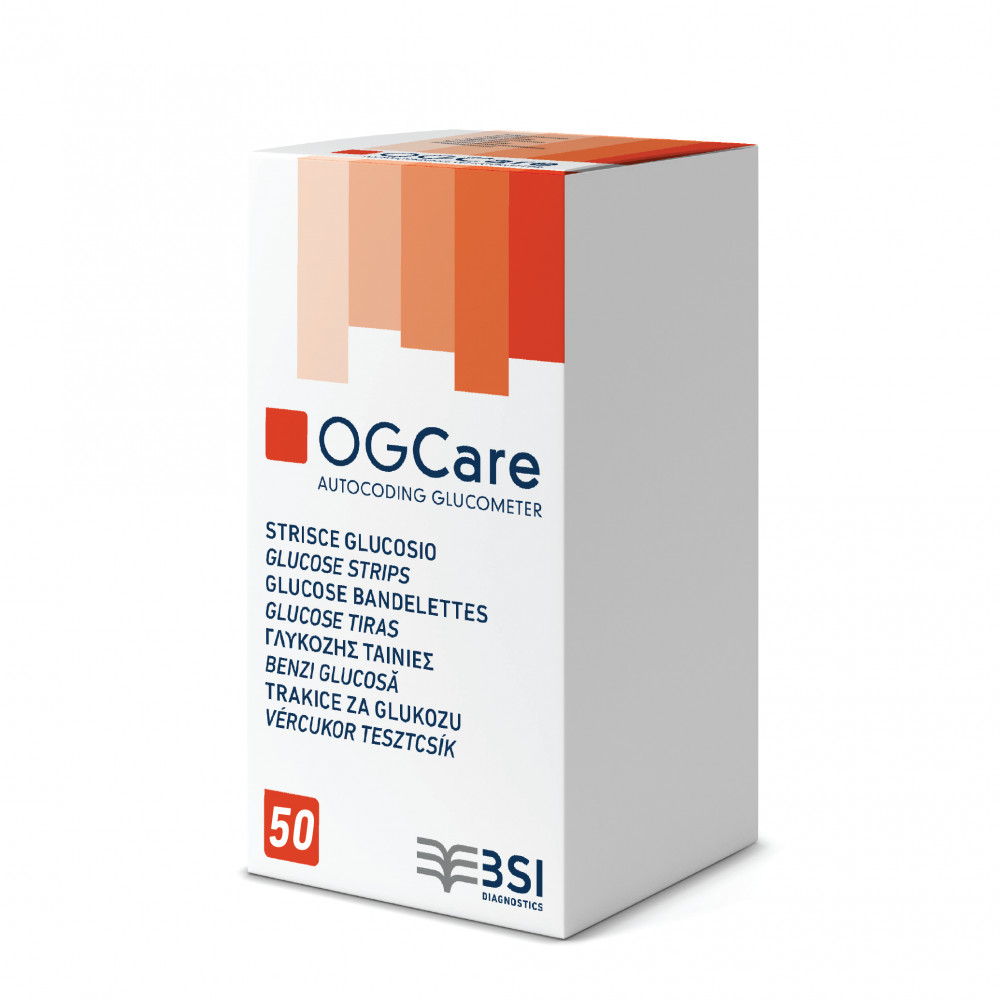 Glükóz monitorozás
Enzimatikus glükóz-bioszenzorok
Élelmiszer-tartósítás
Galaktóz-oxidáz
Jellemzői
Szubsztrátspecifikus
Primer alkoholok és poliszacharidok oxidálására is használható
Sztereospecifikus
Nem képes oxidálni se az L-galaktózt, se pedig a D-glükózt
Fiziológiai funkciói tisztázatlanok
II-es típusú enzim
Molekulatömege 69 kDa
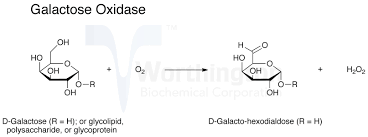 Forrás: Worthington Biochemical Corporation
Termelése
Ipari léptékben gombatörzsekkel tenyészthető:
Fusarium dendroides
Polyporus circinatus
Génjét több törzsből fejezték ki:
Pichia pastoris 
Aspergillus oryzae
Felépítése
Réziont és fehérjealapú redoxhelyet tartalmazó fehérje
Ciszteinil-tirozin beépített kofaktor
Oxigén és réz hatására átalakul  keresztkötések  enzimaktivitás
Cu(II)/Tyr kofaktor végrehajtja az oxidációt
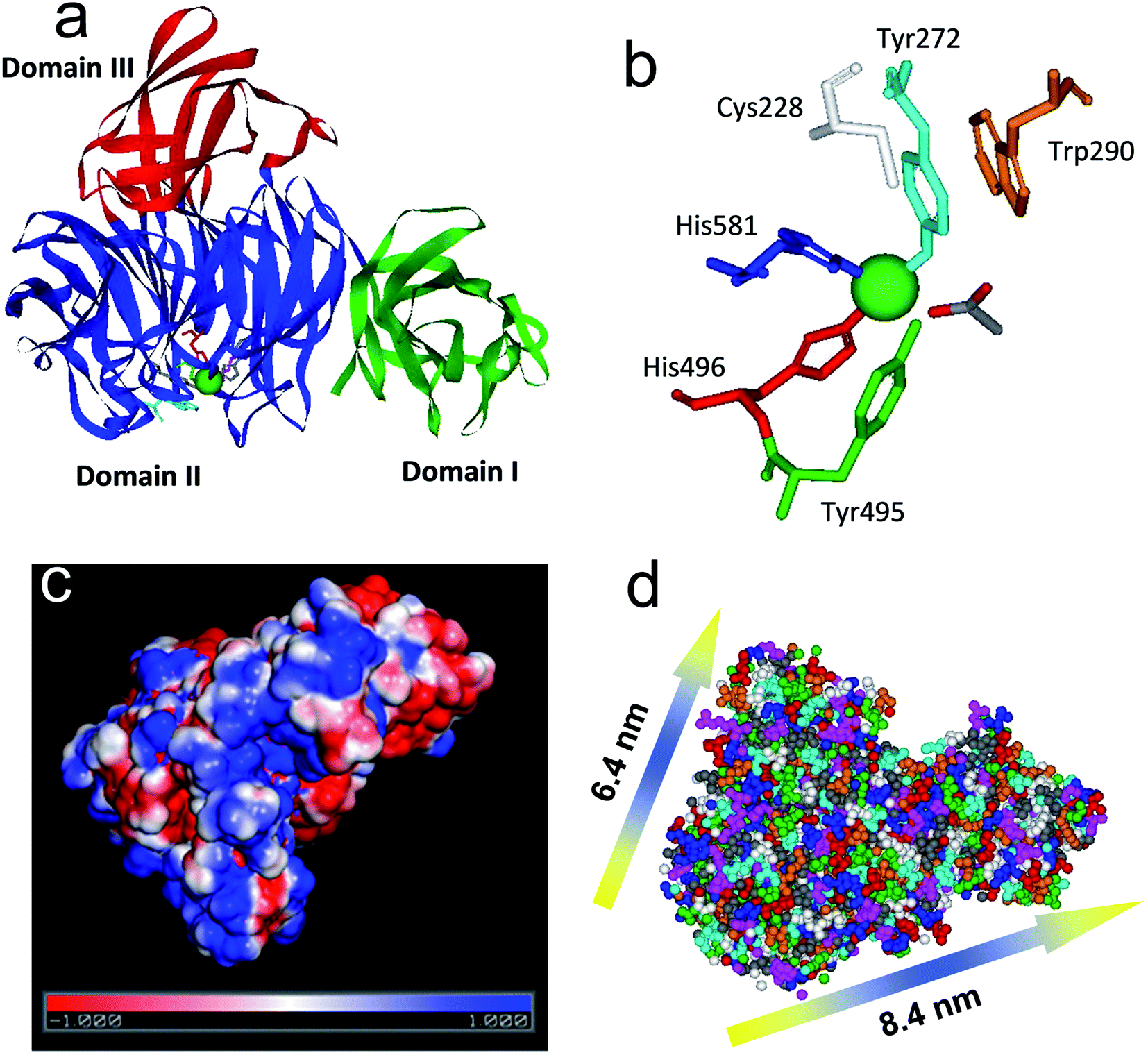 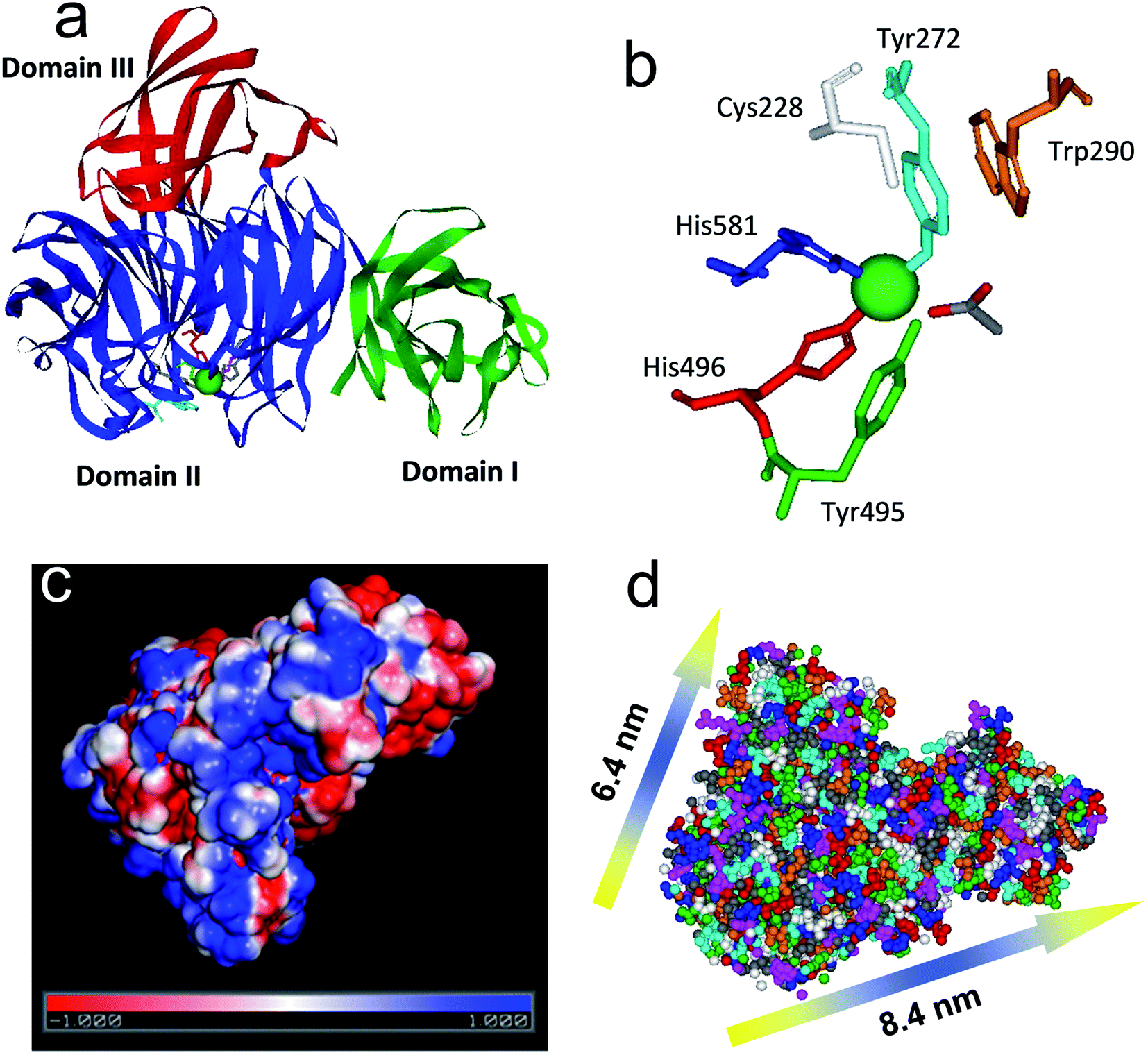 Forrás: RS Publishing
Katalizált reakció, mechanizmus
A primer alkoholokat, vagy poliszacharidokat aldehiddé alakítja, peroxid képződése mellett
RCH2OH+O2 →RCHO+H2O2

Ping-pong mechanizmust követ
Reaktív alkoxid egy elektron átadásával a Cu2+-ot Cu+-á redukálja 
O2 a Cu+-t Cu2+-ná alakítja
Alkalmazásai bioszenzorként
Biofermentációs folyamatokban 
galaktóz vagy dihidroxi-aceton mennyiségének, illetve élelmiszerminták laktóztartalmának elemzésére 
Zselatinban rögzítve, két dialízis membrán között és elektródra kapcsolva
galaktózt és galaktózt tartalmazó diszacharidok vizsgálata
Amperometrikus bioszenzorként
tej és vér galaktóztartalmának vizsgálata
Egyéb felhasználása
Hisztidin közvetett mérésére
szubsztrátspecifitása L-hisztidin jelenlétében nagymértékben megváltozott
hatására a L-aszkorbát oxidálódott
Enzim inhibíción alapuló bioszenzor
szabadgyökök gátolják a GAO katalitikus aktivitását
szuperoxid és nitrogén-oxid gyökök kimutatása
Koleszterin-oxidáz
Bevezetés
Kétfunkciós flavoenzim
FAD redukciója
Izomerizációs reakció
Széles hatótér a szteroidok között
3-as szénatom –OH csoport specifitás	
Vízben oldott fehérje, katalatikus aktivitása membránhoz kötött állapotban van
Katalizált enzimreakció
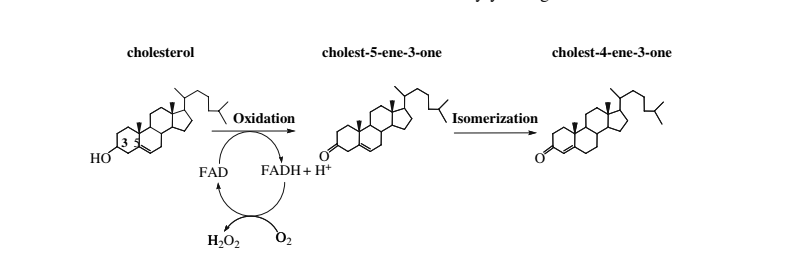 Termelés
Baktériumok
Rhodococcus, Streptomyces, Nocardia
Non-patogén Streptomyces
Rhodococcus equi
Brevibacterium, Proactinomyces, Pseudomonas, Cellulomonas
Ipari enzimtermelés
Rekombináns Escherichia coli

Gombák
Bazidiomycetes
Lentinus edodes, Oudemansiella radicate, Coprinus comatus, Auricularia polythricha
Szenzorok
Enzim elhelyezésének lehetőségei
Mobolizált
PVA / HECMC
Szol-gél struktúrált anyagok
Immobilizált
kollagén membránok – platina elektród
ITO-coated üveg
poli-sztirolszulfonát film - arany-alkántiolát elektród
ólommal-módosított üvegszén
poli-pirrol film – platina elektród
30% grafit, 70% teflon kompozit – kálium-ferrocianid mediátor

Koimmobilizált
Cél: koleszterin mennyiségi meghatározása
szabad és teljes koleszterintartalom 
Használt enzimek
Koleszterin-oxidáz (ChOx)
Koleszterin-észteráz (ChEt)
Szenzorok
Alkalmazott vizsgálati módszerek:
Amperometria
Fotometria
Kataláz
Mit hívunk kataláznak?
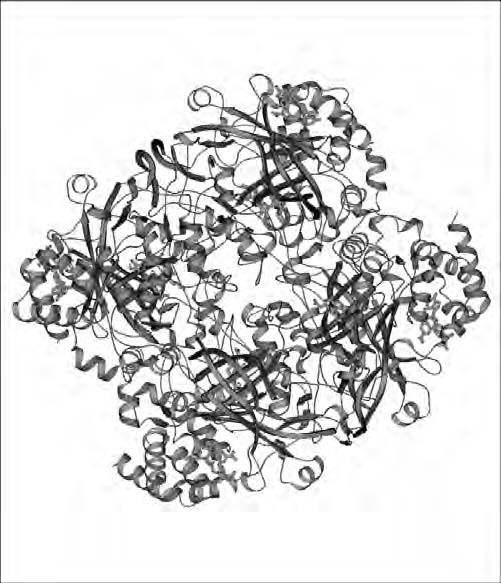 hydrogen-peroxide oxidoreductase
CAT
EC 1.11.1.6. 
Katalizált reakció:
2 H2O2 → 2 H2O+O2
Előfordulása, termeltetése
baktériumok (Micrococcus, Bacillus, Microscilla, Alcaligenes spp)
penészek (Aspergillus, Penicillium, Thermomyces, Thermoascus, Acremonium spp.)
élesztők (Aspergillus, Penicillium, Thermomyces, Thermoascus, Acremonium spp.)
állatok (szarvasmaha máj)
Osztályozásuk és szerkezetük
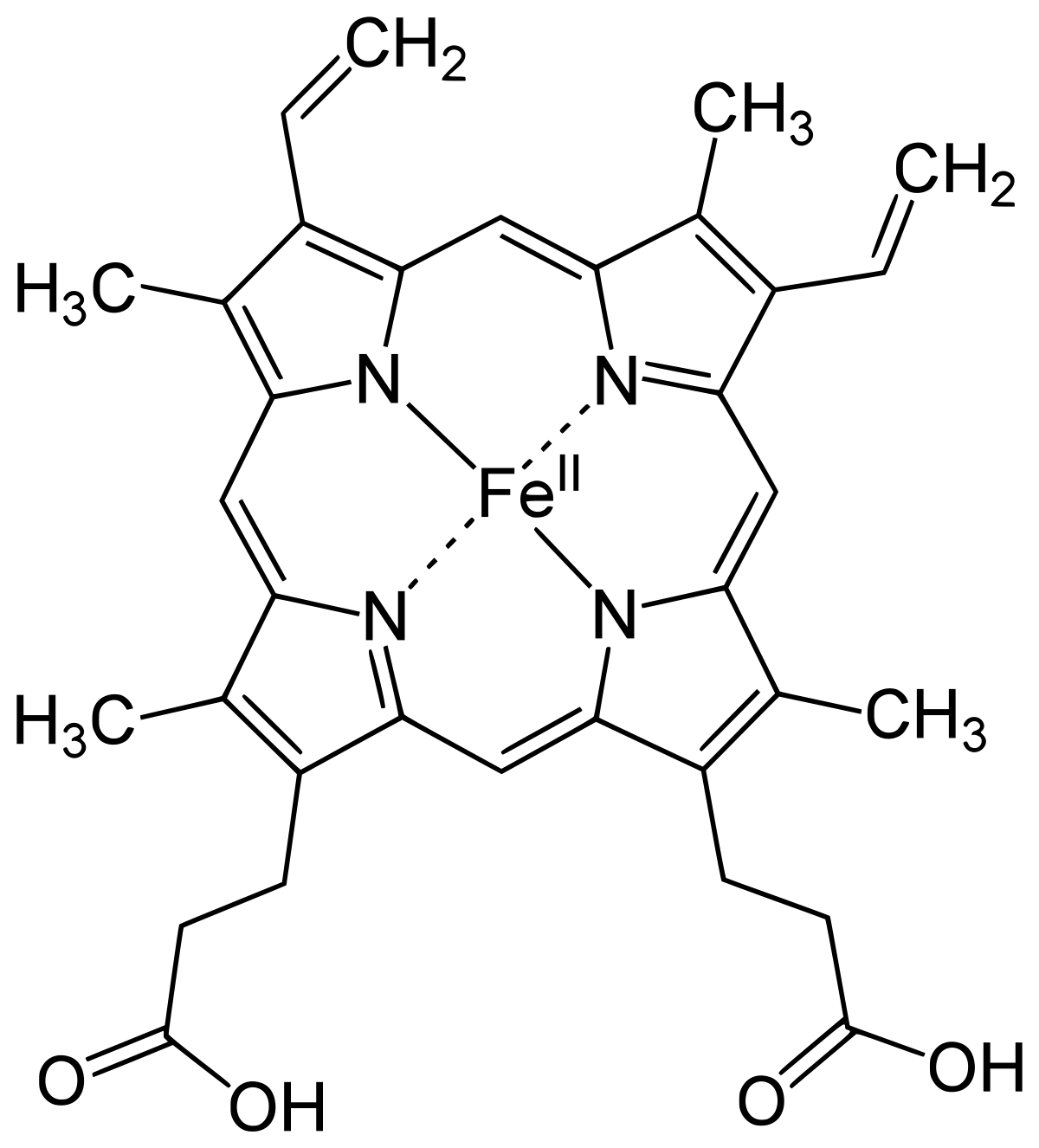 II. osztály
kevésbé elterjedt
bifunkciós hemes
a növényi peroxidázok közeli rokonai
III. osztály
nem hemes
Mn kofaktorral működők
I. osztály
legelterjedtebb
hemes
két alcsoport
nagy (75 kDa-nál nagyobb alegység)
kicsi (60 kDa-nál kisebb alegység)
Mechanizmus az I. osztályra vonatkozóan
Mechanizmus szemléltető példa
Oxidatív szakasz
Regeneráló szakasz
Kinetika kisalegységes CAT
Kinetika nagyalegységes CAT
Kataláz bioszenzorok
Elektród és mérési módszer:
Amperometriás glassy carbon
Spektrográfiás grafit elektród
Voltametriás többrétrgű szén nanocsövek
Pirolitikus grafitelektród
Thin-layer enzimcellák
Rögzítési típus:
Eastman-AQ polimer
Adszorbció szénen
Kollagén filmben
PEG (polietilén-glikol)
Glutáraldehid
Felhasználásuk
Tej peroxid-mentesítése sajt készítésnél
Oxidáció védelem élelmiszereknél
Textilek peroxidmentesítése
Kontaktlencse
Catalase kapszula őszülés ellen (ezt ne vegyétek komolyan)
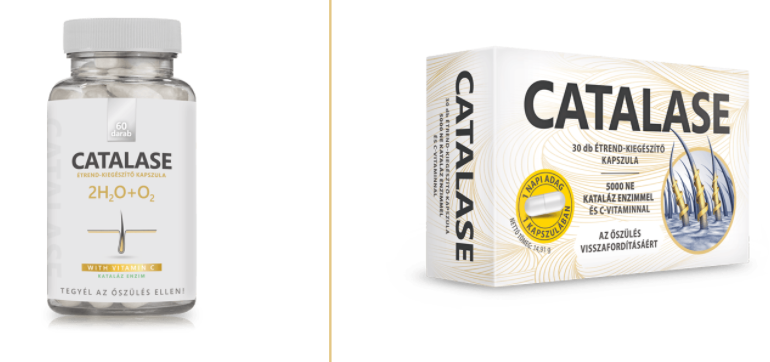 Köszönjük a figyelmet!
Kérdezzetek ;)